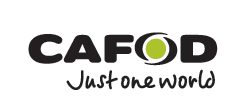 cafod.org.uk
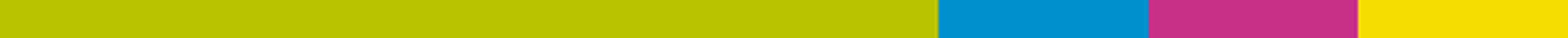 Instructions for the Market
Your role is to buy the products produced by families.
	To do this you:
Look at the products (commodities) families have produced
Decide what price you will give the family for the bundle of products (based on the recommended price).  If there are any problems with the commodities you can decide to pay less. 
Add the amount you have given to the Electronic Balance Sheet

You will need:
the Electronic Balance Sheet
The Family Overview sheet (below) with a guide list for product bundle prices.

You will need to open the Electronic Balance Sheet in Microsoft Excel. You MUST allow/enable macros for the Balance Sheet to work (this is given as an option when you open the spreadsheet).

How it works:
A member of each family will bring you batches of 5 products.
You decide what price you will give them. A guide price is given in the Family Overview.
Once you’ve decided a price for the bundle, you add that amount onto the Electronic Balance Sheet for them.
Registered Charity No 285776
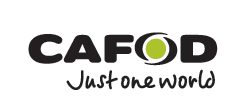 cafod.org.uk
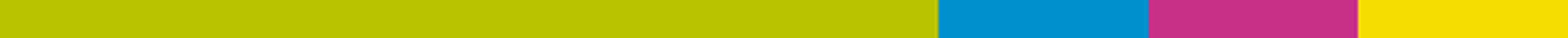 Instructions for the Market
You have the power!
As the market role you can be very picky, and if things are not made how you want, you can give a lower price for their bundle of products (commodities) than the recommended price. Depending on the quality of each individual product, you might choose to give a different price for the bundle, or you may wish to completely reject some products/bundles due to poor quality, or because you feel like it. You have the power!
Do not let anyone push or hurry you – if they do, you can put them to the back of any queue. 
 
When the market closes

At various points in the game the facilitator will announce that the market is closed. At this point, you can complete the transaction you are currently working on.

Next, open up and play one Climate Broadcast MP3 (in the order they appear in the folder).

When the broadcast has finished, display the family Electronic Balance Sheet for all to see.
Registered Charity No 285776
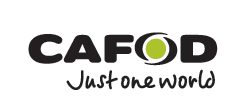 cafod.org.uk
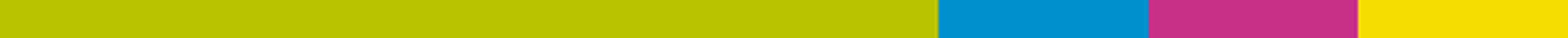 After a Climate Broadcast
Once a family has been affected by a Climate Broadcast, all of their products must come in bundles of 10.
 
This will only change if they receive a Climate Opportunity card from the facilitator. This will allow them to make bundles of 3 products before they can go to market.
 
Use the Family Overview sheet below to help you keep track of the number of products per bundle a family is required to make, whether 5 (the usual number), 3 or 10. You can make a note under the final column.
 
The facilitator will say when the game should recommence (and you go back to trading).
 
The facilitator may choose to award/deduct a sum of money to a family (for example, they might fine the family), which you will need to enter on the Electronic Balance Sheet.
 
At various times during the game the facilitator will also require a ‘Pay your bills’ deduction to be made, which represents the cost of living. In order to do this, you need to display the Electronic Balance Sheet for everyone to see (scroll up) and then press the 20% ‘Pay your bills’ deduction button on the side of the Electronic Balance Sheet.
 
If a family is below the poverty line
 
You should remember that all production for these families has now stopped and so they cannot come to the market until they have completed the task given to them by the facilitator.
Registered Charity No 285776
Family Overview